Micelles to the Rescue: How Soap Transports Debris
Name: ______________________________________
History of Soap Making - A Brief Overview
Soap may be ________________________________________________!
2,800 B.C. –


1550 B.C. – Egyptian writing reveals soap Egyptians made soap by mixing ____________________________________________________.
Egyptians medical scrolls recommend a soap for skin conditions
The Chemistry of Soap
____			    ________			      ______
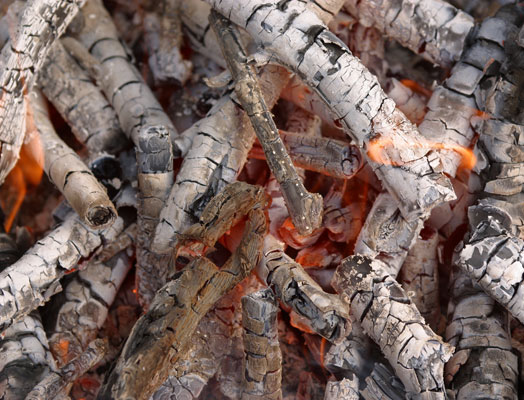 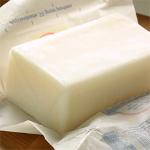 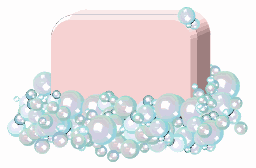 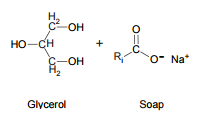 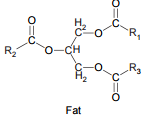 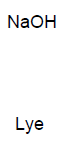 The Chemistry of Soap
Saponification____________________________________________
_________________________________________________________






The soap incorporates the glycerol and forms an ________________ molecule
______________________________________________________________________________________________________________________________
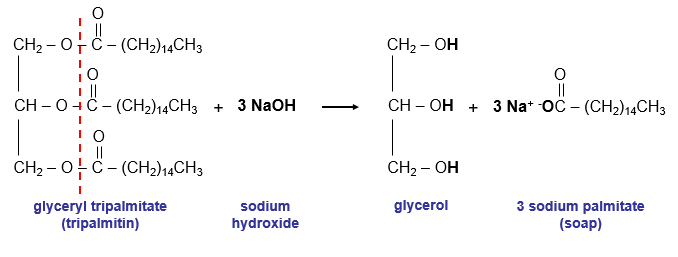 Chemistry of Soap
Amphiphilic Soap Molecule
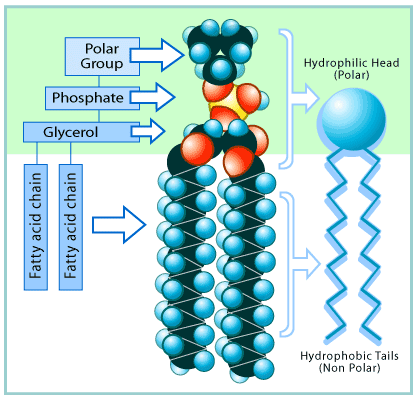 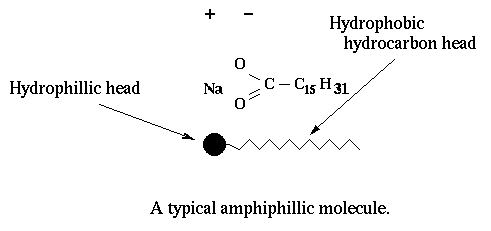 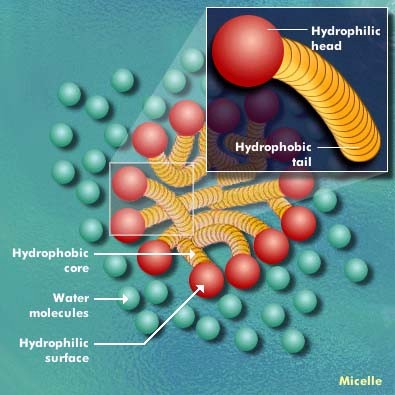 Chemistry of Soap
Soap molecules act like a diplomat, _________
________________________________________________________________________________
 How? 
When soap is added to the water, the _______________________heads of its molecules stay in the water (they are attracted to water), 
The long _____________________chains join the oil particles and remain inwards (escaping from the water). 
This behavior forms a _____________
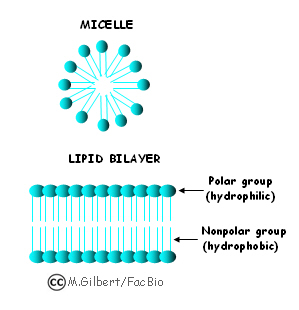 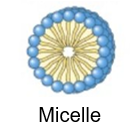 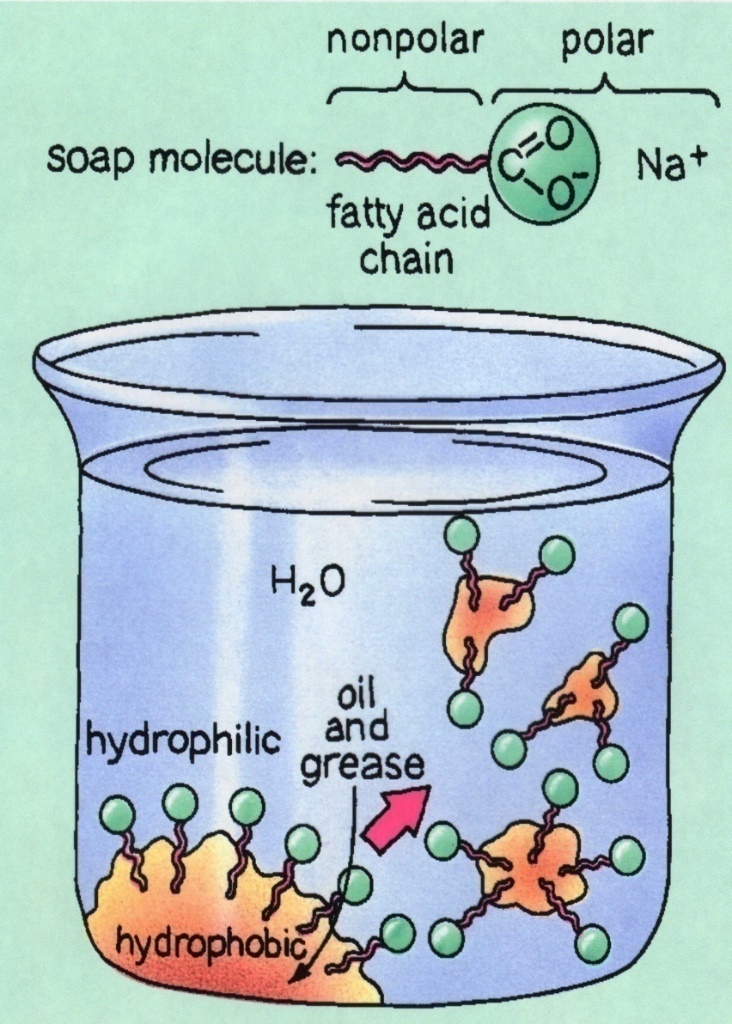 Micelles Formation
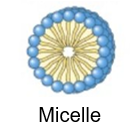 How Soap Works – Video
When enough soap is added to water the soap molecules (sodium stearate) aggregate into micelles.
_________________________________________
________________________________________________________in solution due to collisions with other molecules in the solution
The specific colloid formed is called an ____________
Emulsion: ________________________________________
__________________________________________________
When viewed under a microscope, colloids are very jittery due to ___________________________
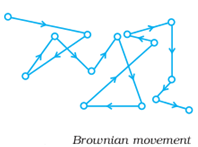 Micelle Formation
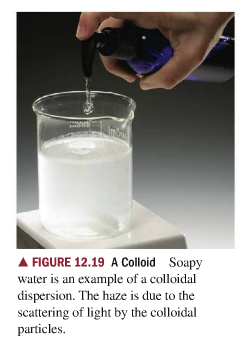 The “colloidal particles” are micelles which form immediately when the soap dissolves in water.
.
.


.
Micelle Formation
You can tell if a substance is a colloid if the substance refracts light when shined into a colloidal solution.  _______________________
_______________________________________________________
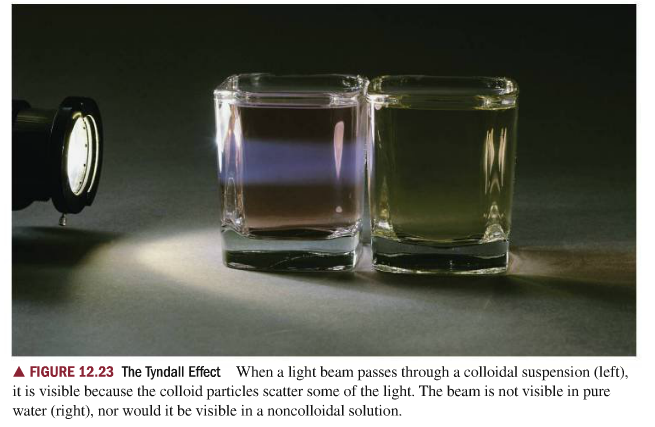 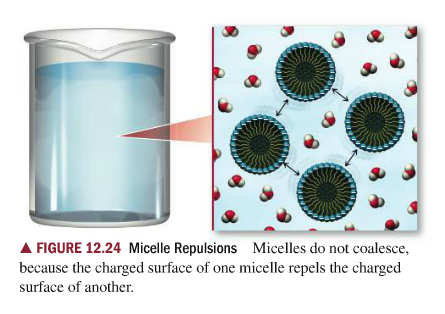 Micelles form when using Soap
Why can’t water just clean everything?  Why use soap?
_____________________keeps water from easily spreading across a surface
_______________________________________________________________________________________________.Water is not attracted to oil because oil is a nonpolar substance
Soap can weaken surface tension because _____________________
Surfactant: SURface ACTive agents (they reduce surface tension of water)
Surfactants _____________________________________________ , and this IMF attraction is what causes strong surface tension in water.
The soap allows the water to flow more ________________ which allow __________________________across an oily surface to collect grime to be washed away.
Soap Breaks Surface Tension
Soap Breaking Surface Tension

Marangoni Effect – Soap Powered Boat
Micelles to the rescue
The micelles carry the oily dirt particles away from the skin (or surface).
The water molecules hold the micelles in solution and carry them down the drain!
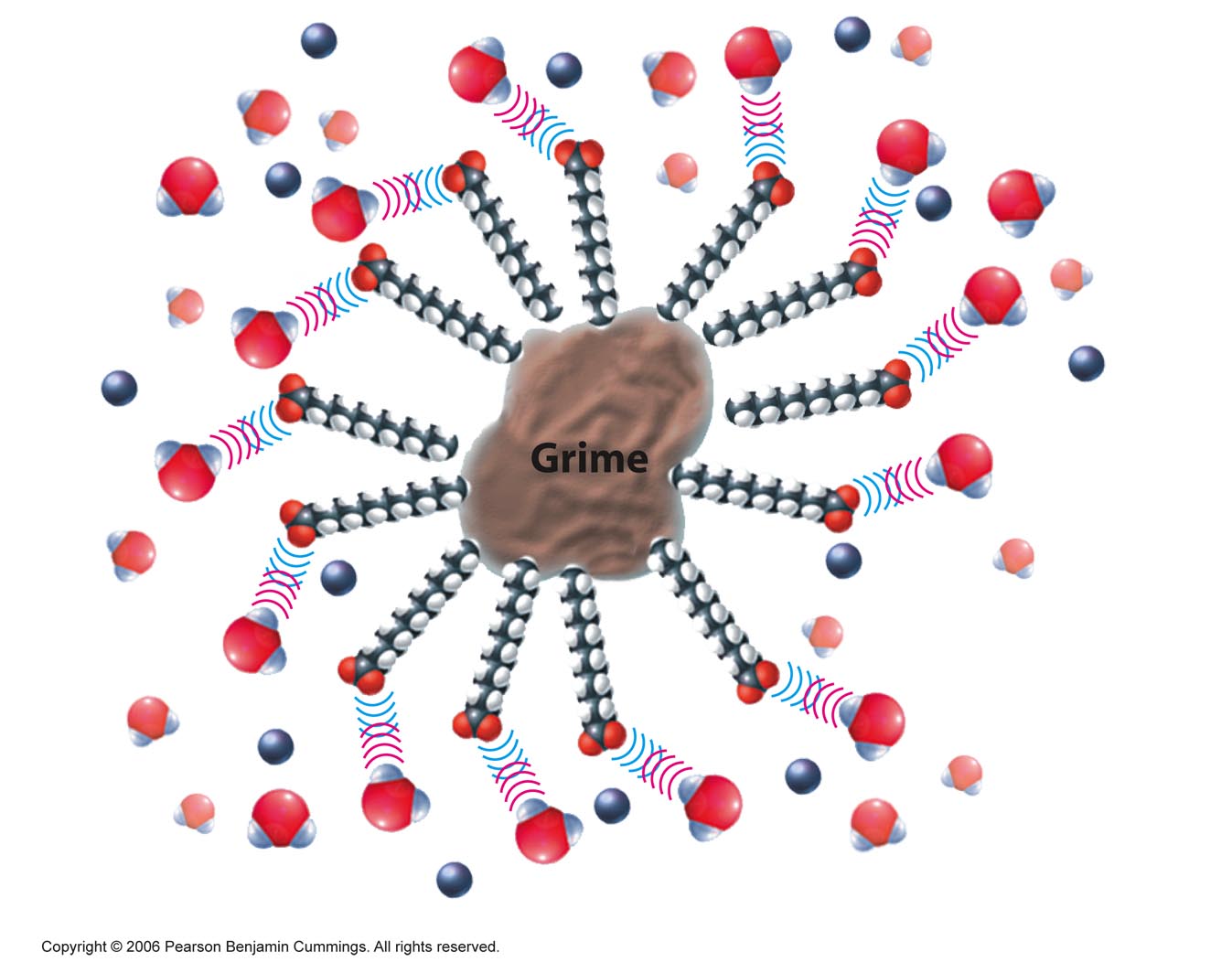 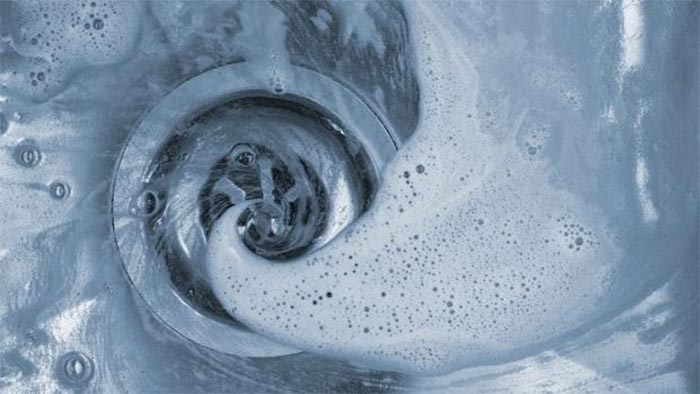 Describe what is happening:
Water Hardness Affects Micelles Formation
What is water hardness?
_____________________________________________________________
A common dissolved ionic compound in water is Calcium Carbonate (CaCO3)
0-60 mg/L CaCO3  (_________________________)
61-120 mg/L CaCO3  (___________________________)
121-180 mg/L CaCO3  (___________________________)
How does hard water affect soap?
The hydrophilic (polar) end of an individual soap molecule is negatively charged.   So what do you think happens when using soap in hard water?
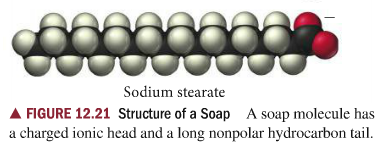 Water Hardness Affects Micelle Formation
(IN WATER)     CaCO3 (s)  Ca2+ (aq)  +  CO32⁻ (aq)




.


.
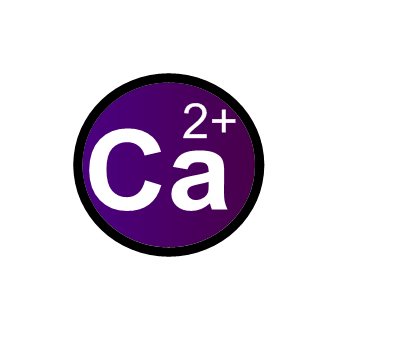 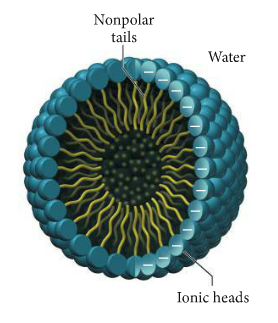 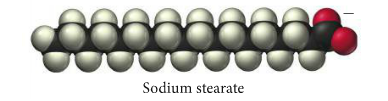 Soap Scum:Calcium Ions attached to Soap Molecules
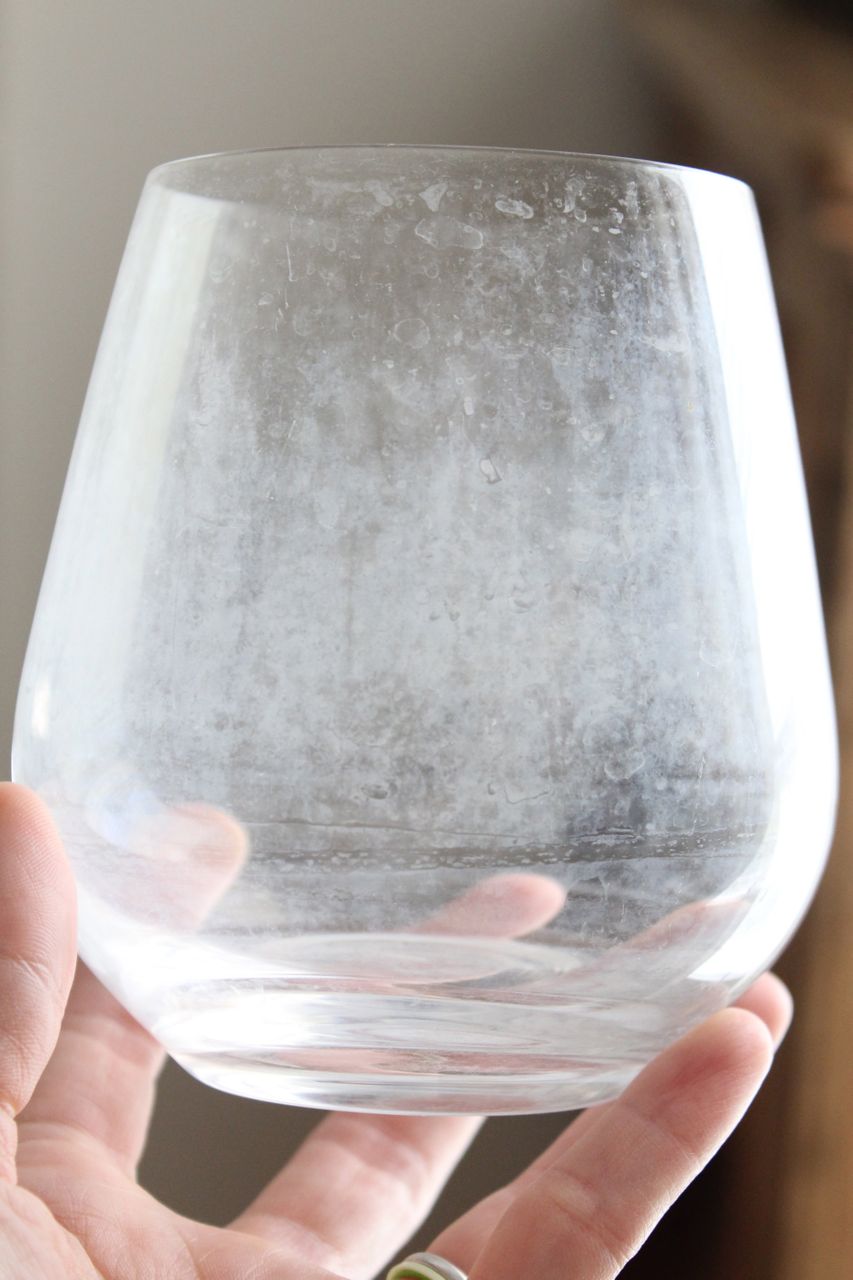 Industrial Applications for Polymer Micelles
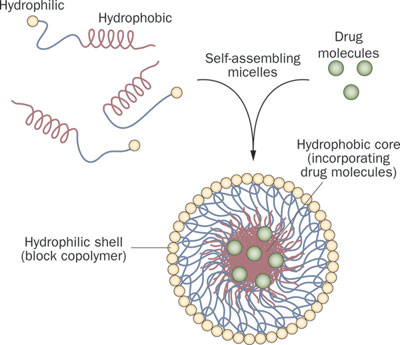 A chemical delivery system for medication – polymers used to create a “nanocapsule” (University of Akron)

Creating multi-layered micelles with polymers (University of Akron)
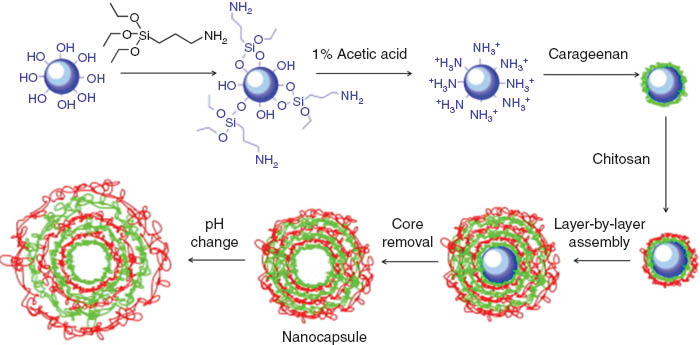 Industrial Applications for Polymer Micelles
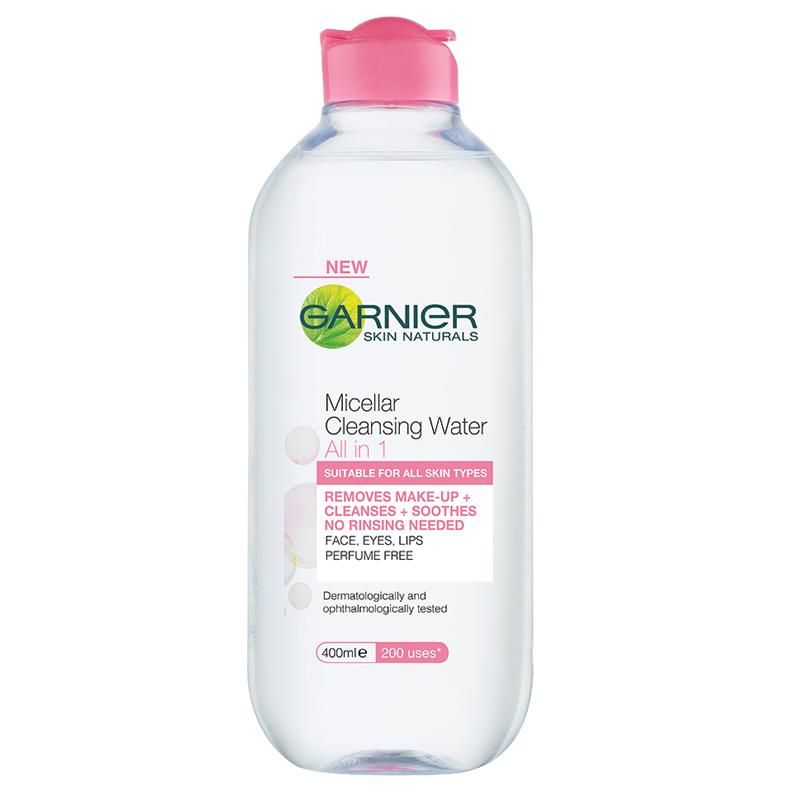 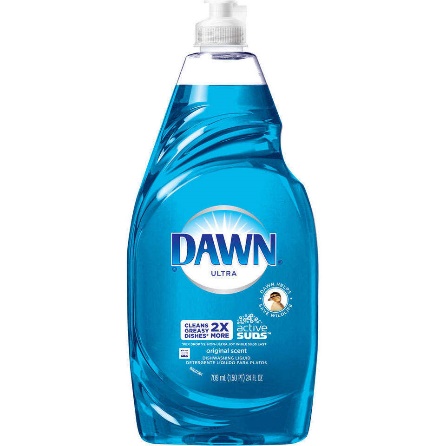 Many __________________________contain chemicals that enhance the effect of micelles.
Lubrizol Corporation makes chemical _____________ that are placed into lotions which enhance the ______________________________.
Detergent companies have been researching better methods of using micelles for over 100 years.
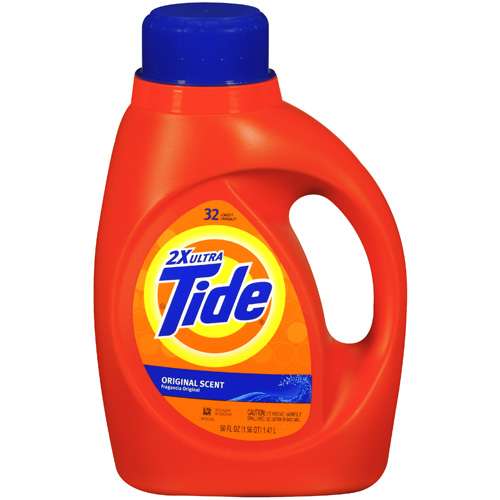 Can you describe what is happening in the images below using proper chemistry terms?
Reference
http://www.soaphistory.net/
http://www.bioteach.ubc.ca/Bio-industry/Inex/
https://science360.gov/obj/tkn-video/81074969-11e0-4a2e-b674-8fc8886fd9c3
Copyright © 2007 Pearson Benjamin Cummings.  All rights reserved.
https://water.usgs.gov/edu/hardness.html
Chemistry, A Molecular Approach  Tro 2014  Pearson
http://amrita.olabs.edu.in/?sub=73&brch=3&sim=120&cnt=1
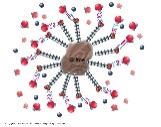